Fashion’s Dirty Secrets
Lesson 3
Monday, 27 April 2020
Secondary geography
Fashion’s Dirty Secrets
Fast Fashion Stakeholders
Read the article: Stacey Dooley investigates and this article https://www.theguardian.com/sustainable-business/sustainable-fashion-blog/2014/oct/01/cotton-production-linked-to-images-of-the-dried-up-aral-sea-basin#maincontent
Using the information above and your video notes for each of the groups below write a paragraph outlining their possible view of the fashion industry – are they in favour of it or against it? Why? Can you give reasons?
Western clothing brands (e.g. Primark, H&M, ASOS…)
Local people in Kazakstan
Environmentalists 
Fishermen in Uzbekistan
Governments of Kazakstan and Uzbekistan 
Fashion consumers
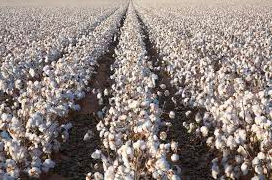 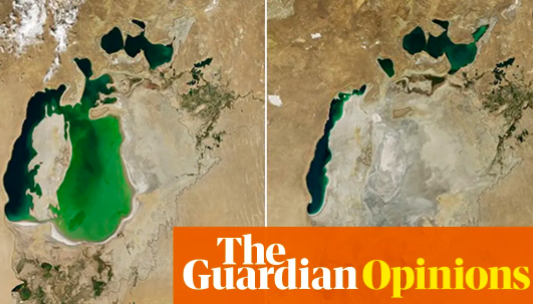 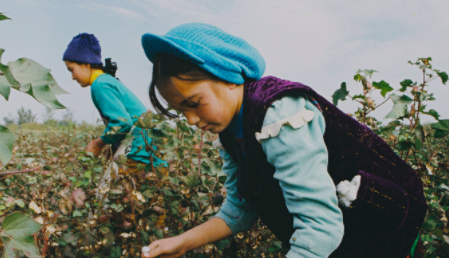 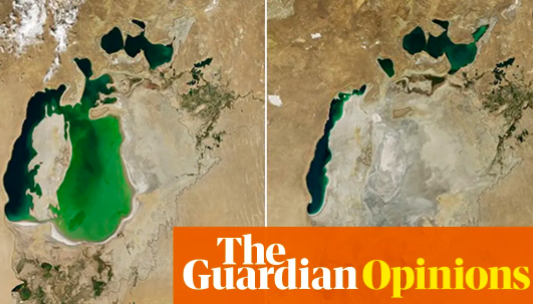 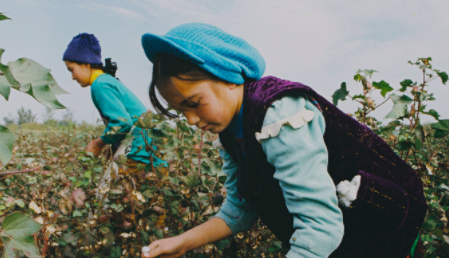 Fast Fashion Stakeholders
Print out and stick into your book


Read the article: Stacey Dooley investigates and this article https://www.theguardian.com/sustainable-business/sustainable-fashion-blog/2014/oct/01/cotton-production-linked-to-images-of-the-dried-up-aral-sea-basin#maincontent
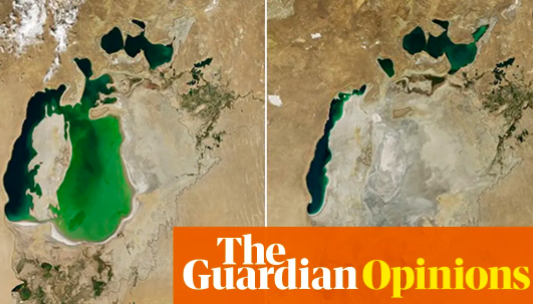 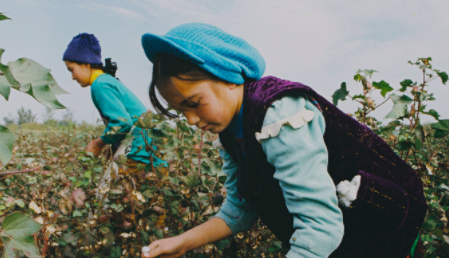 Fast Fashion Stakeholders
Print out and stick into your book


Read the article: Stacey Dooley investigates and this article https://www.theguardian.com/sustainable-business/sustainable-fashion-blog/2014/oct/01/cotton-production-linked-to-images-of-the-dried-up-aral-sea-basin#maincontent
Monday, 27 April 2020
Secondary geography
Fashion’s Dirty Secrets
Prep activity – eco-friendly fashion campaign
Your task is to come up with a new type of clothing or garment that does not harm the environment! You need to think about its material, how much it will cost, and where it will be made…..
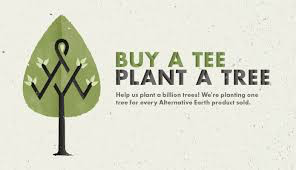 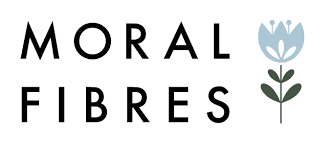 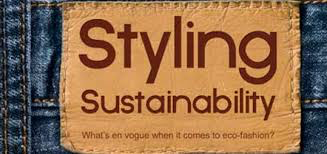 Monday, 27 April 2020
Secondary geography
Campaign for eco-fashion
Item of clothing:
Brand name and logo:
Product cost:
How our product will help (include type of material and where it will be made):
Product design (draw a picture):
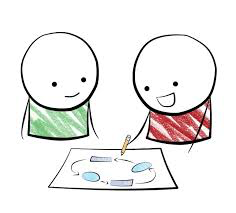 Feedback
Product positives:

Things to improve: